ERROR
I am trying out the manual configuration with the help of CMAKE GUI and getting following error
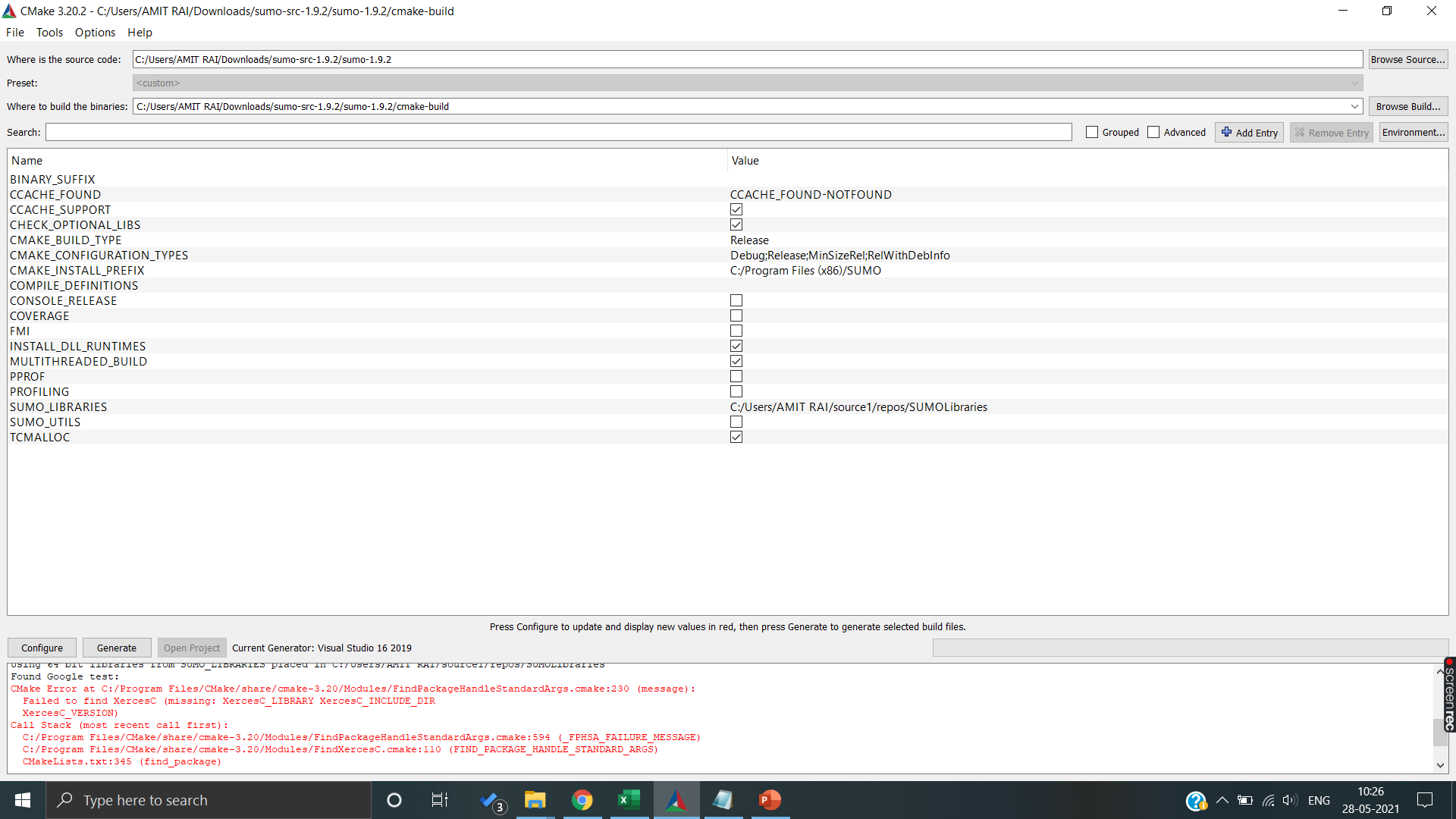 Steps followed
1. Download The sumo src code and extracted the zip file in downloads folder
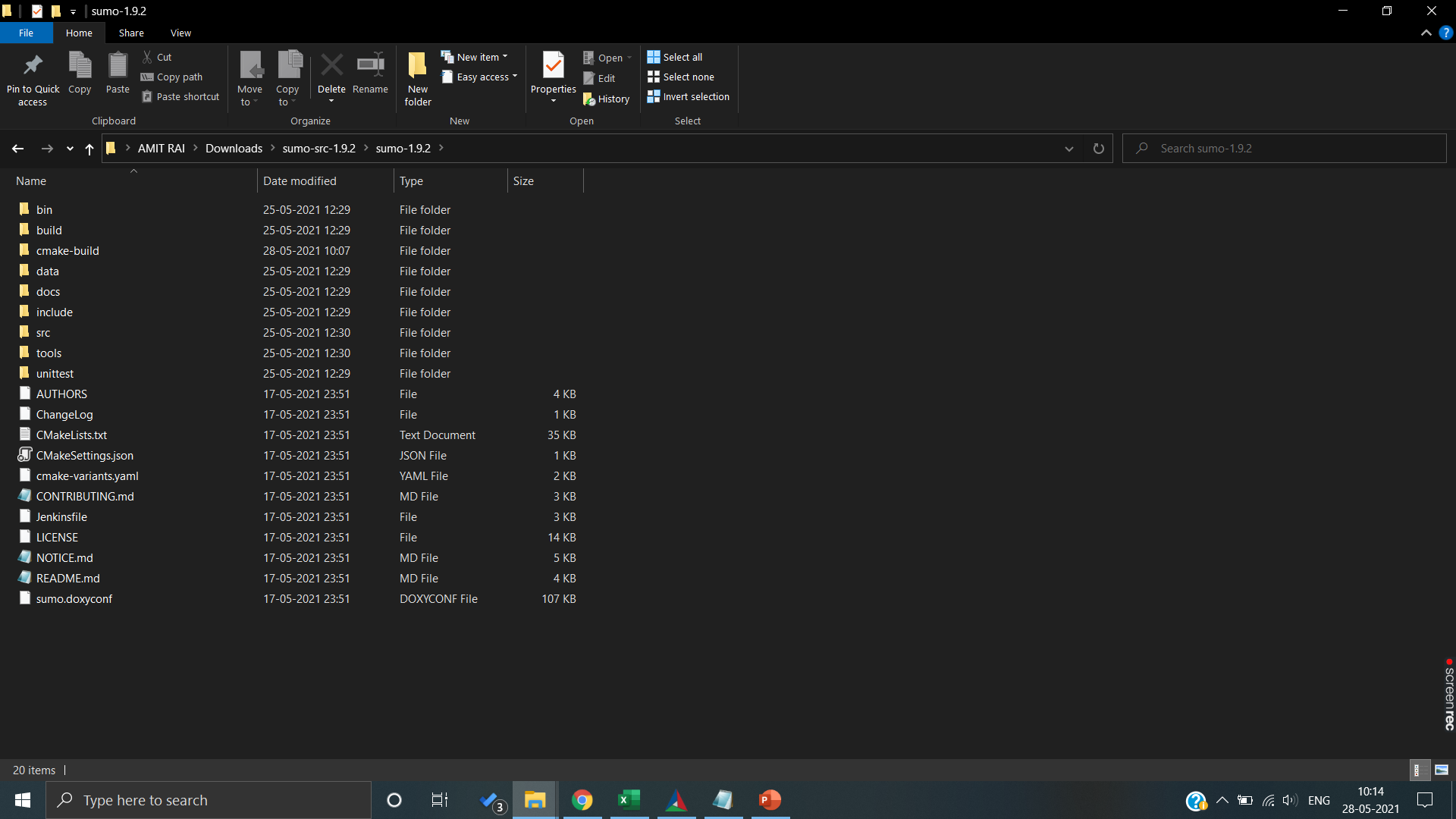 Steps followed
2 Cloned Sumo-Library in C:\Users\AMIT RAI\Source1\Repos location
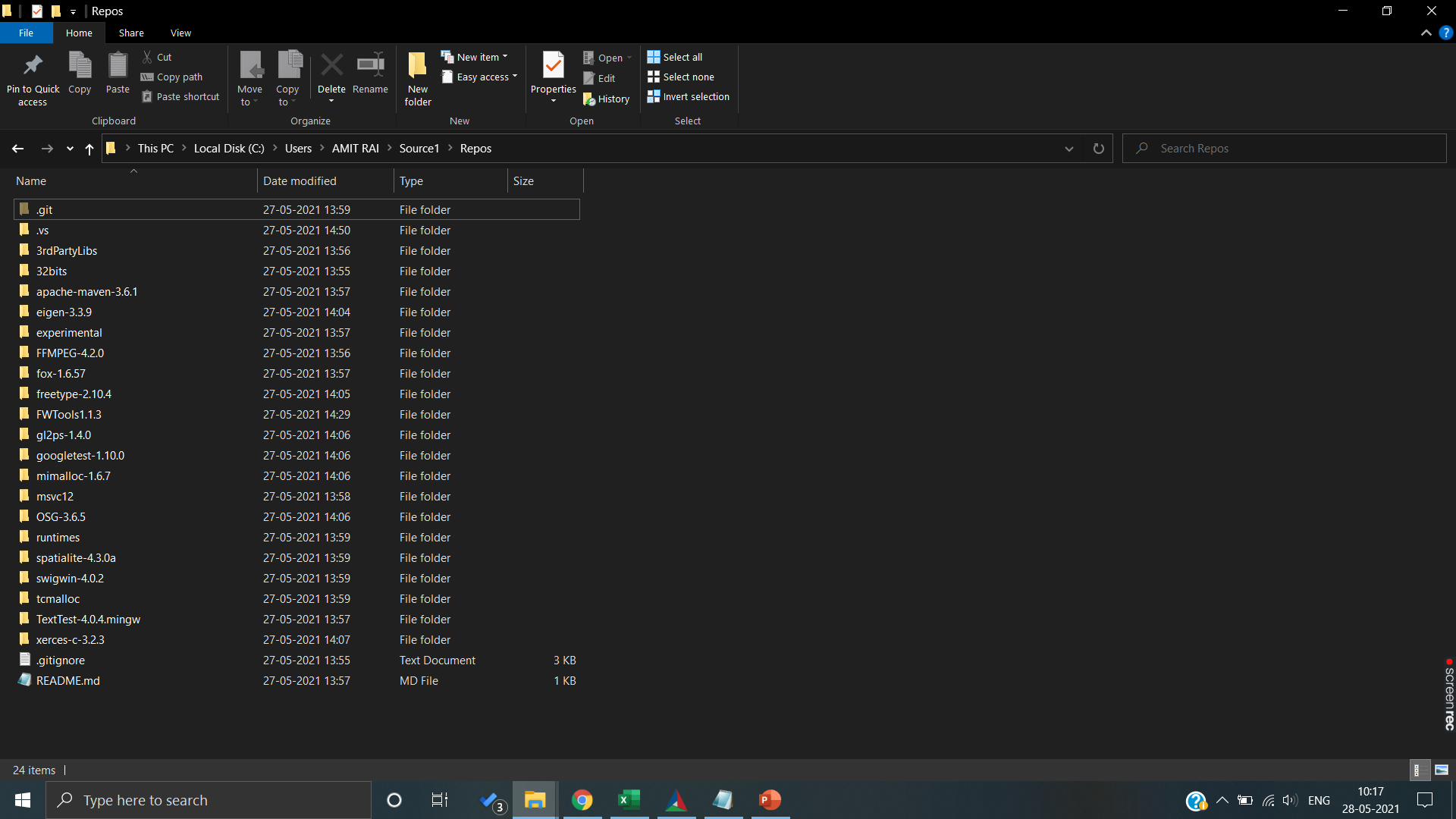 Steps followed
3. Setting SUMO_HOME in path :
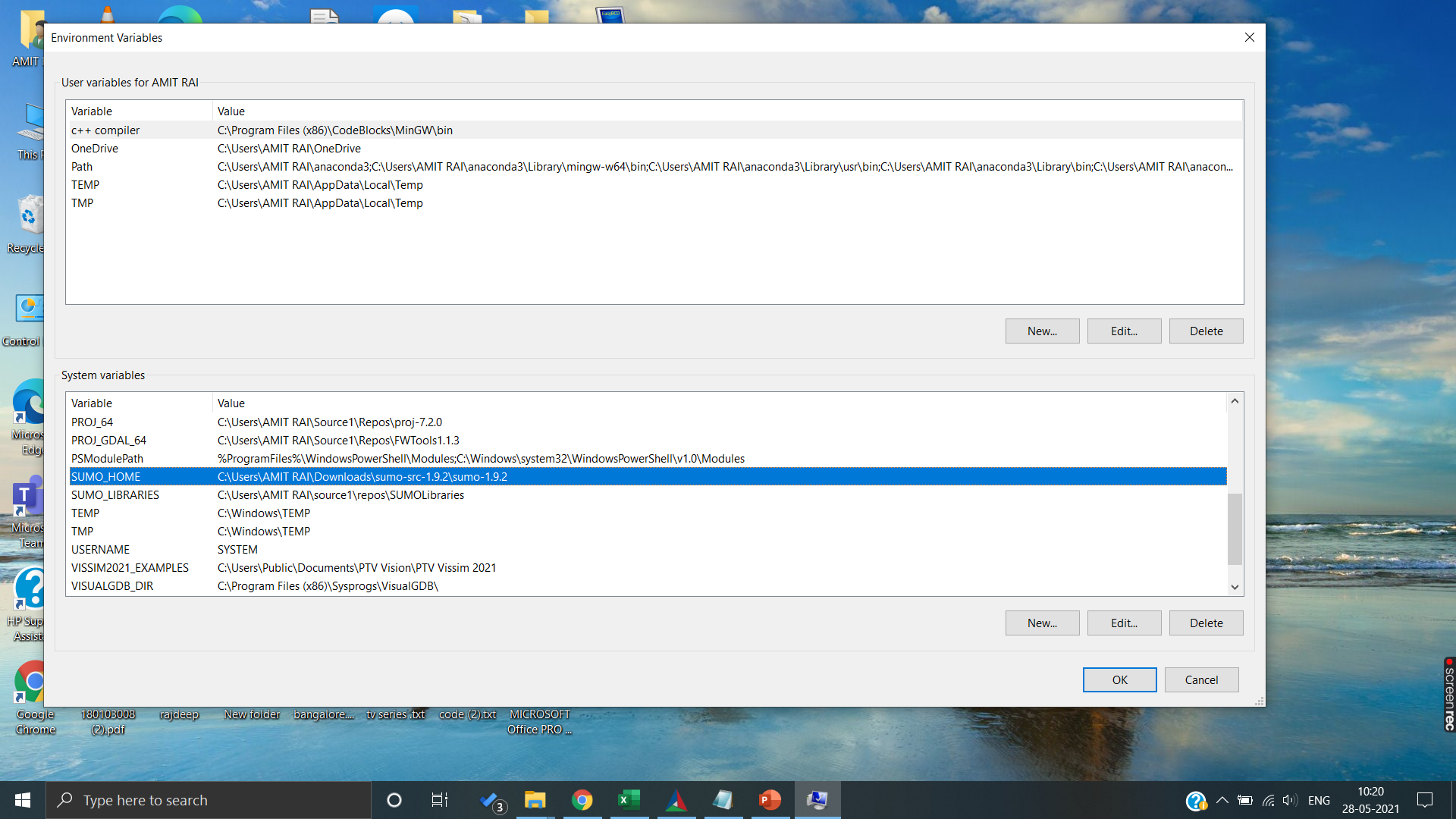 Steps followed
4. Setting SUMO_LIBRARIES as environment variable:
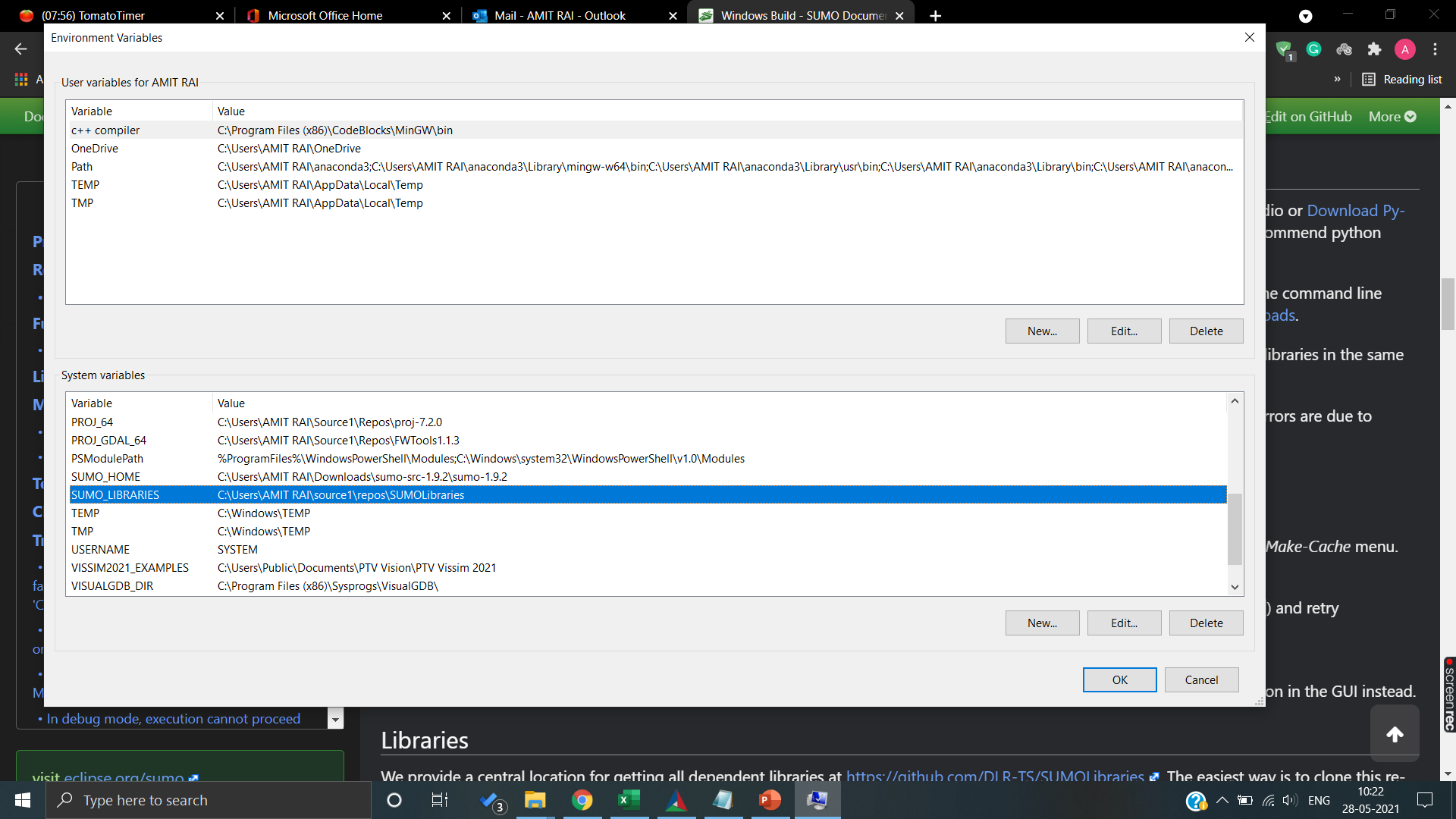 Steps followed
5. Manual configuration through CMAKE GUI:
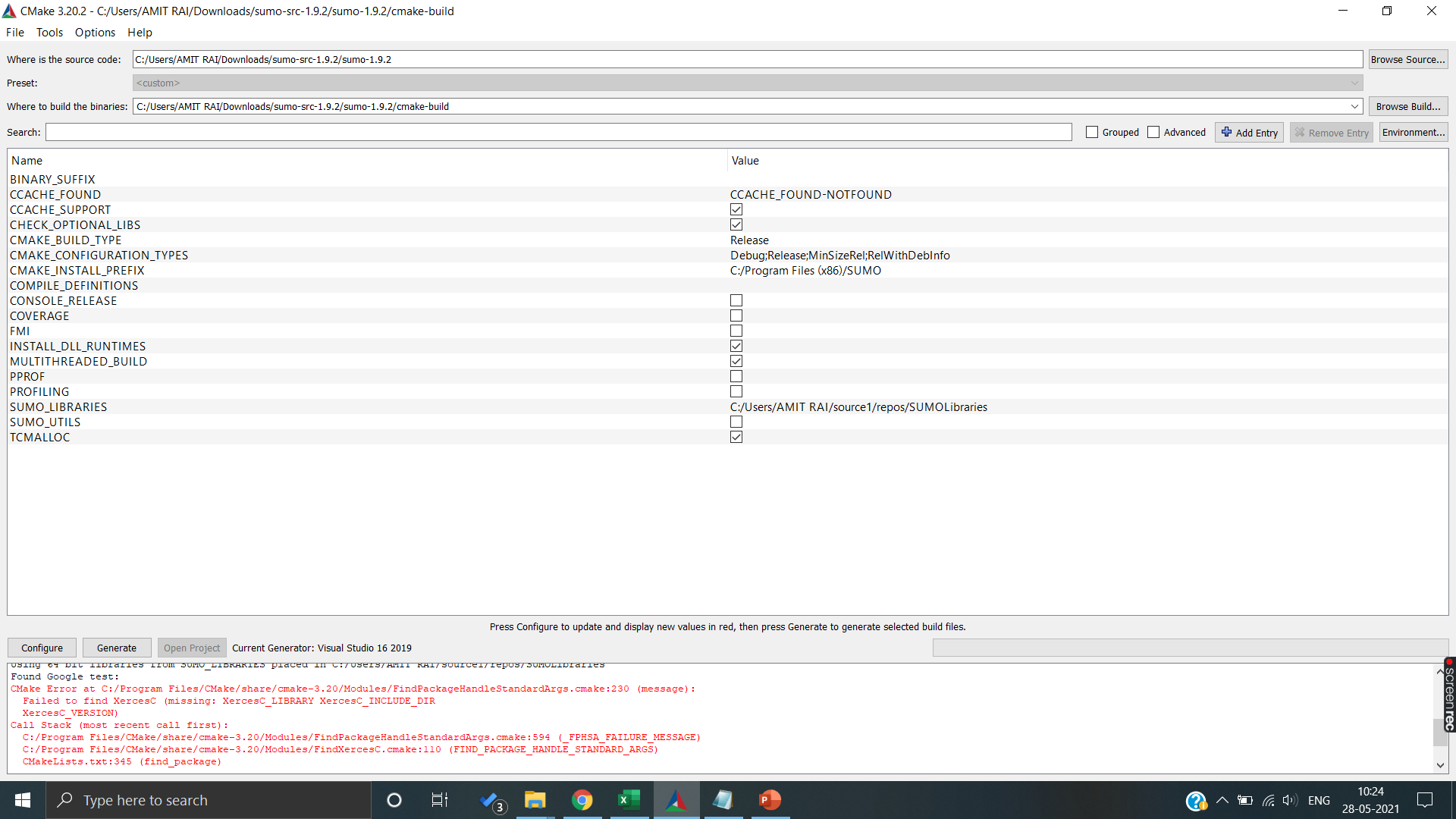